أَخْلَاقٌ حَمِيدَة (2)
Dr. Ehab Atta
1
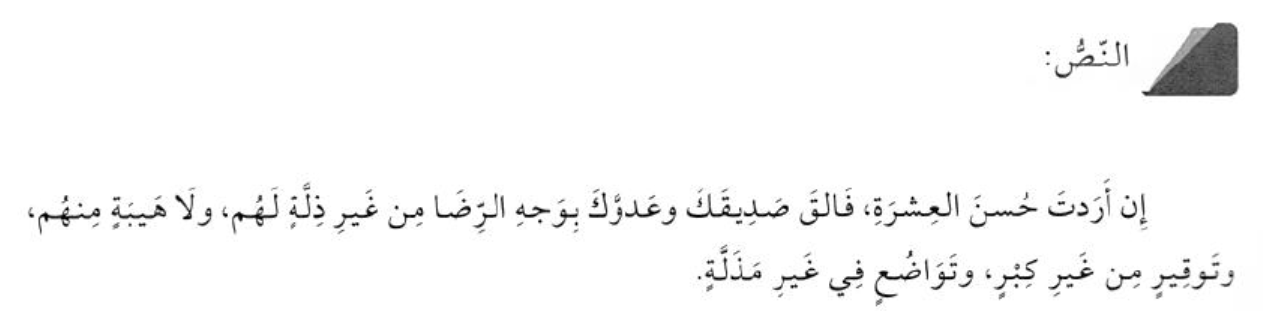 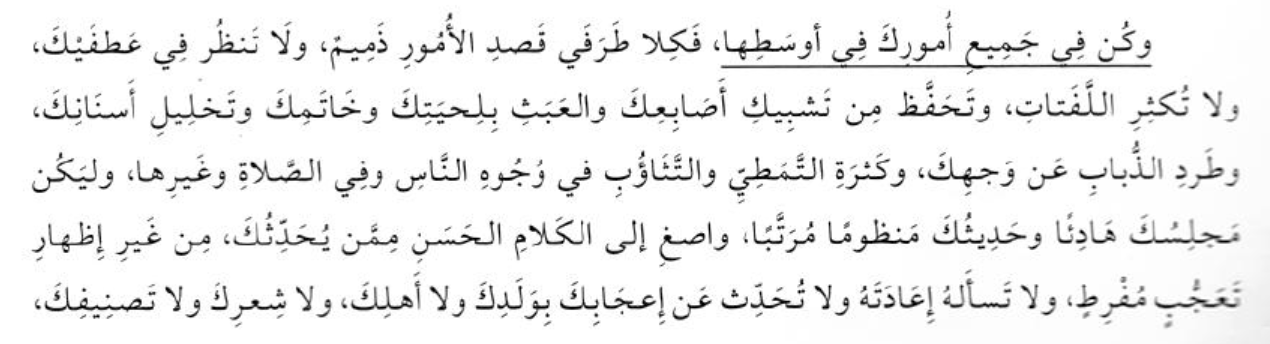 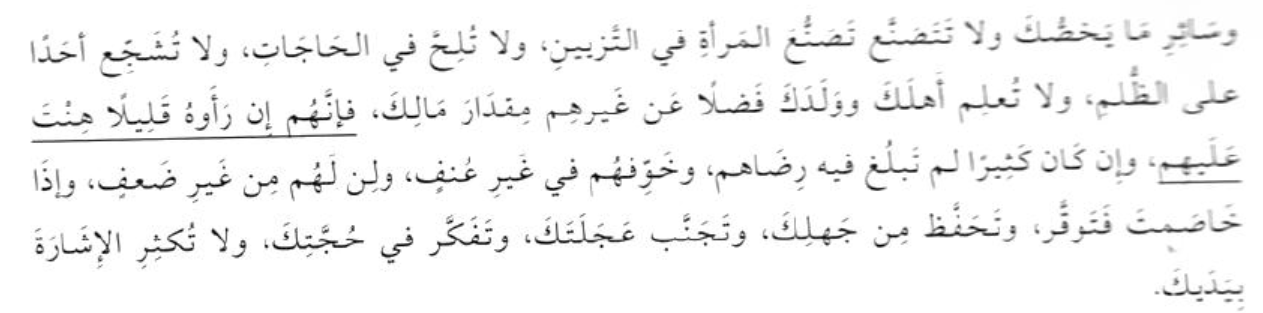 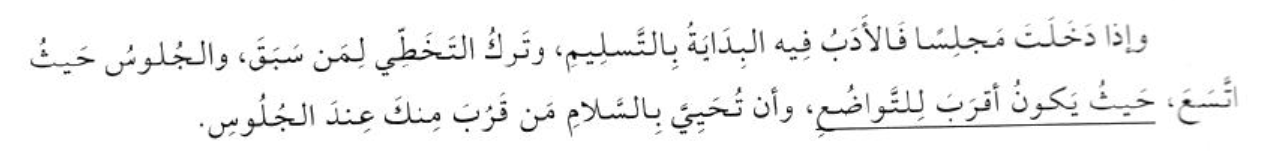 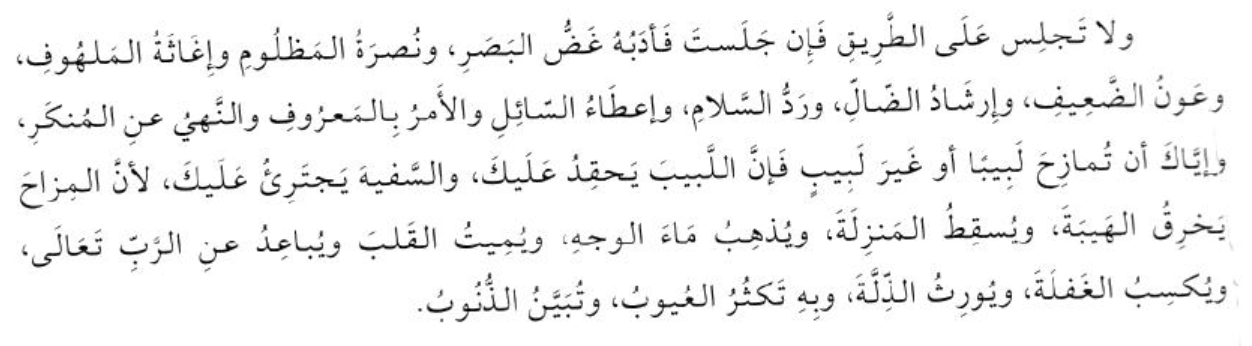 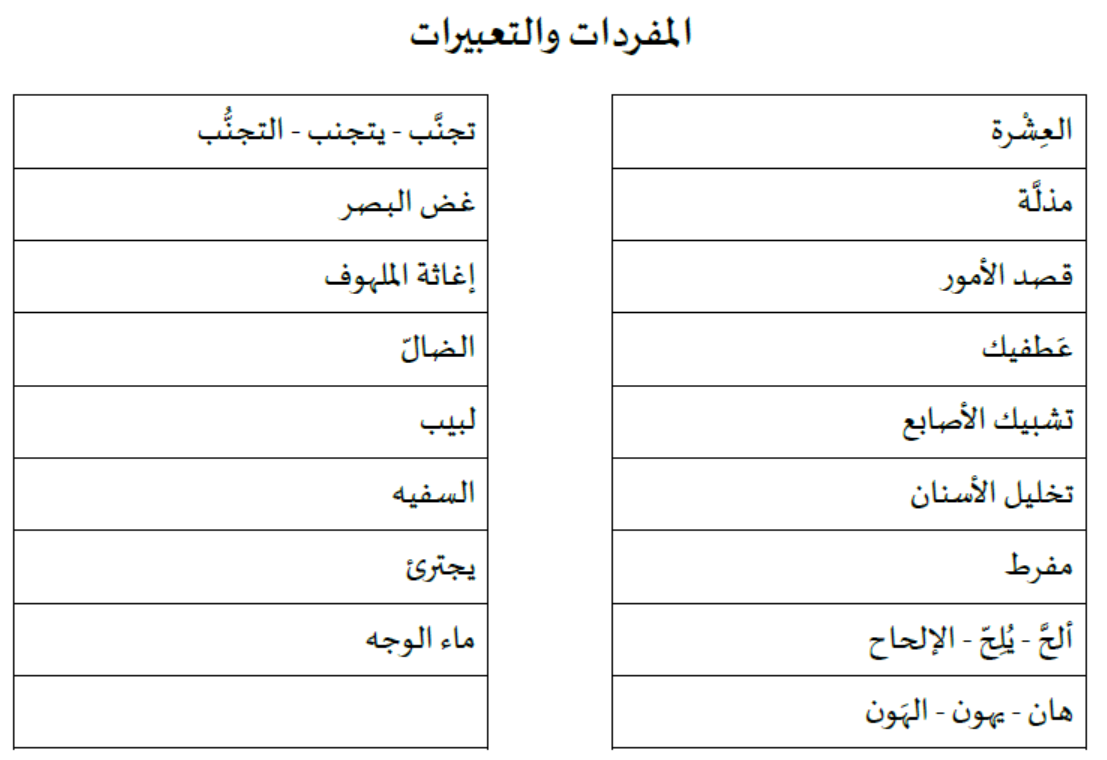 7
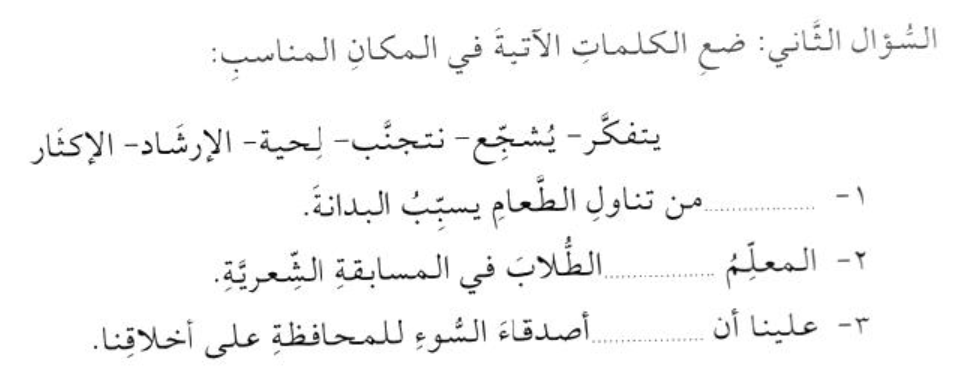 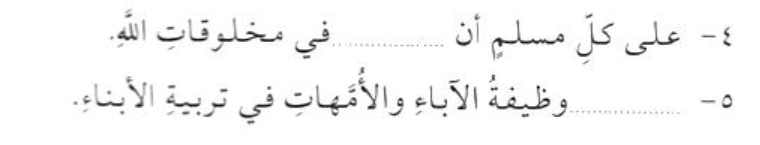 8
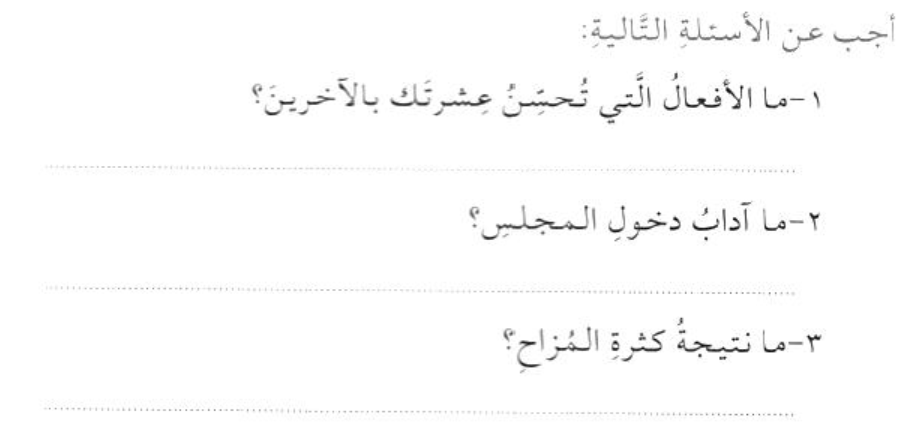 9
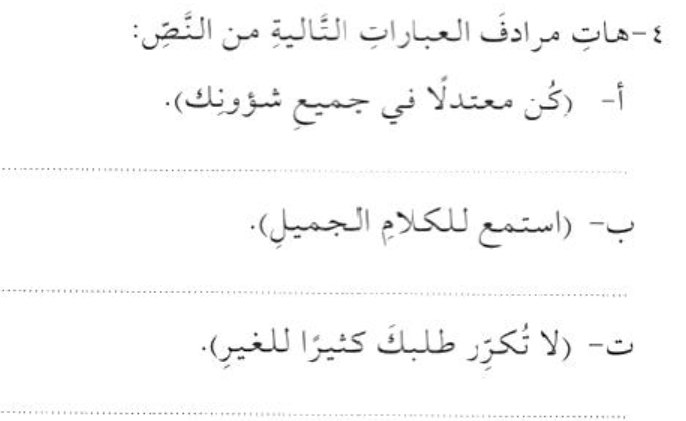 10
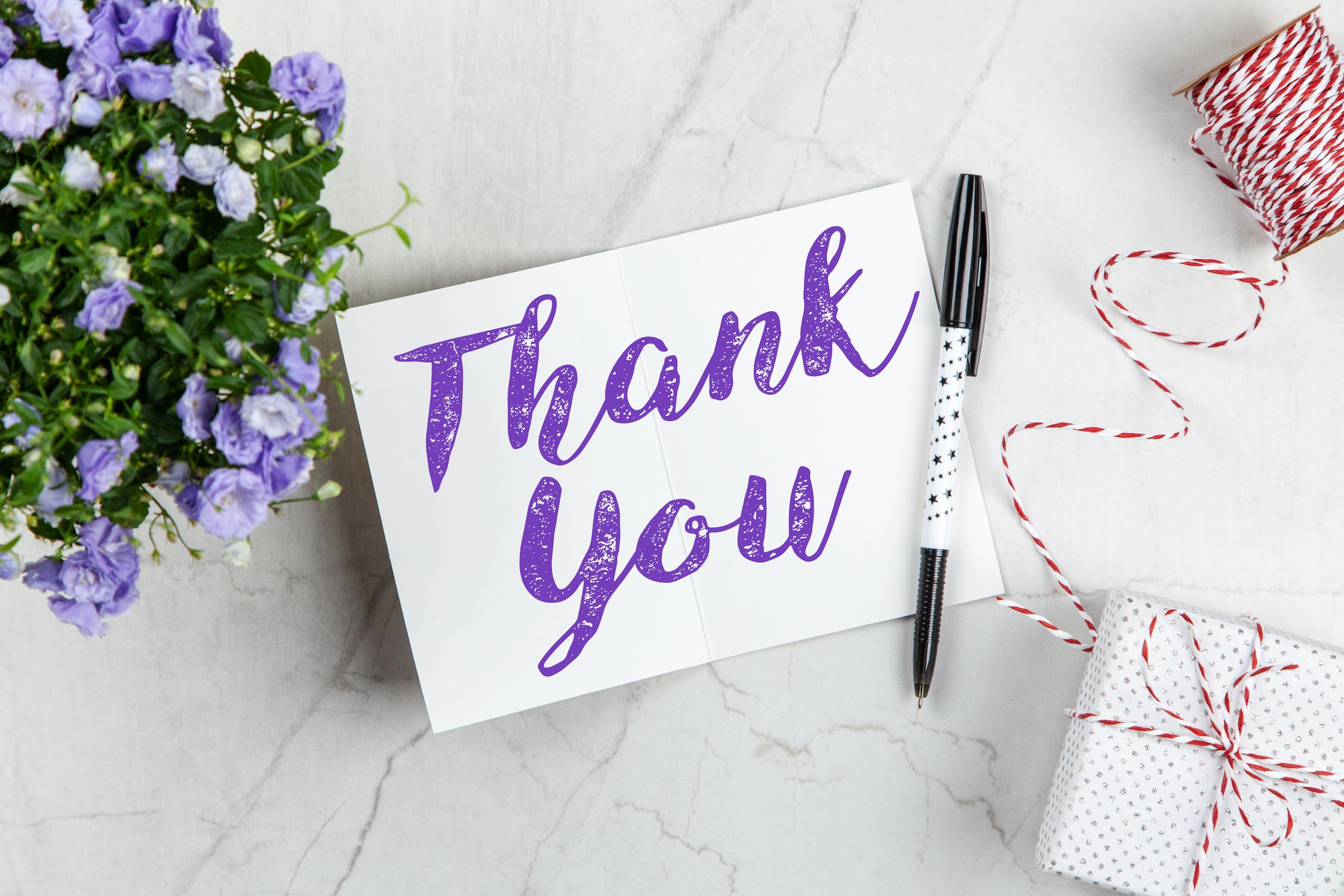 11